Stavby Z KOCIEK pohľad zhora
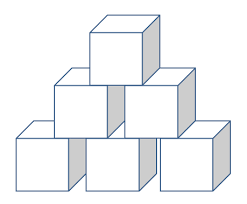 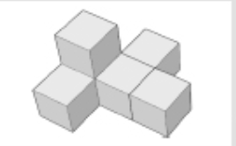 1. Vyber správny plán k danej stavbe:
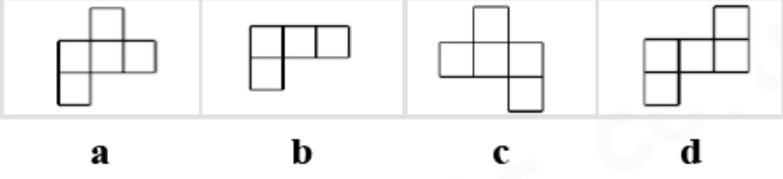 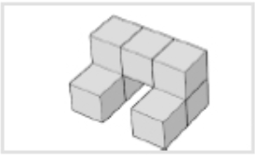 2. Vyber správny plán 
k danej stavbe:
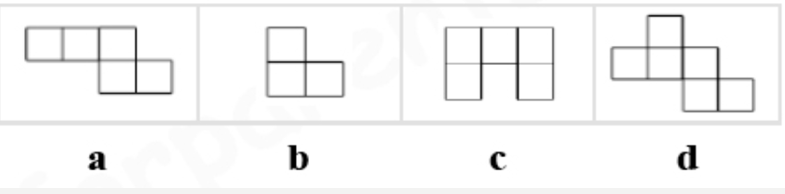 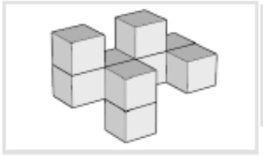 3. Vyber správny plán k danej stavbe:
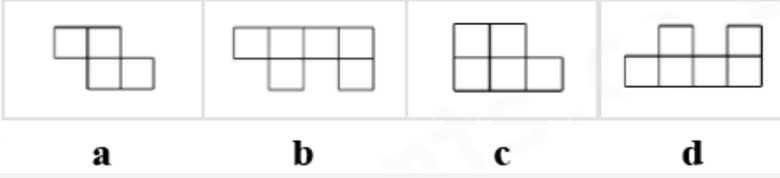 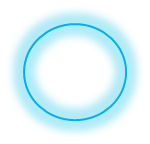 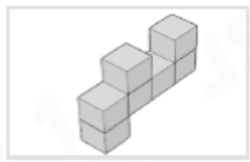 4.  Vyber správny plán k danej stavbe:
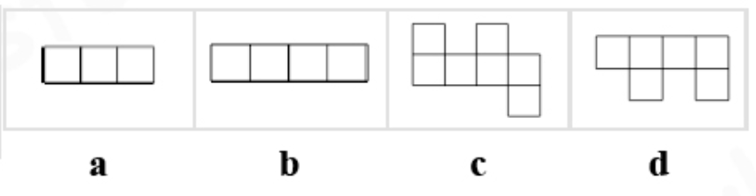 5. Vyber správny plán k danej stavbe:
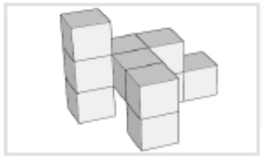 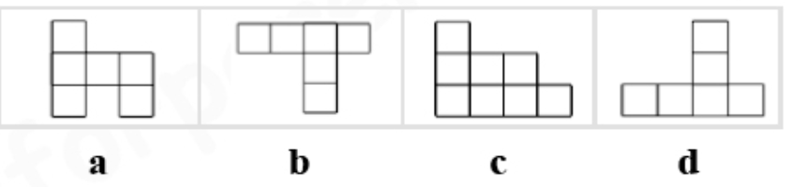 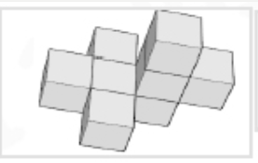 6. Vyber správny plán k danej stavbe:
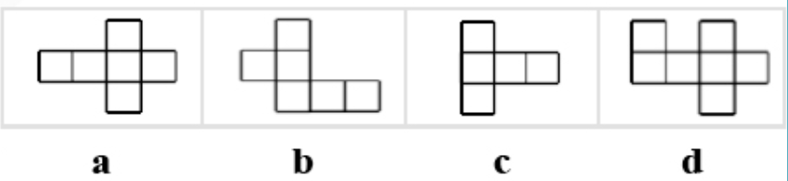 ĎAKUJEM!
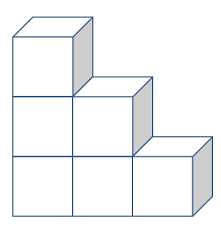